Воспитатель МАВРИНА И.Н.
ГРУППА №8 «ВЕСНУШКИ»
Бердск-2020
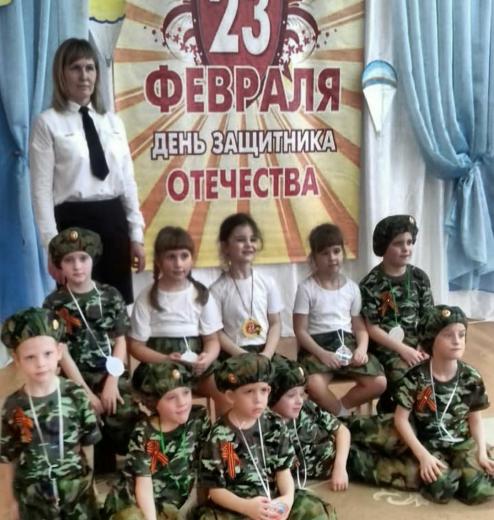 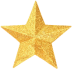 Когда лежит на речках ледИ вьюга мчится вдаль,Чудесный праздник нам несёт Задумчивый февраль. Наступит праздник Всех солдат, Защитников, бойцов. Поздравить будет Каждый рад И дедов, и отцов!
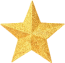 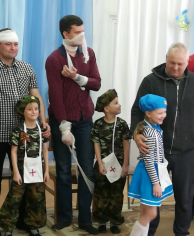 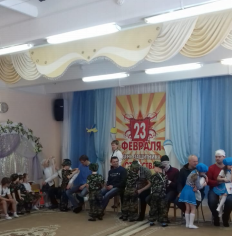 Армия — наша защита,  Армия — это покой.  Родине  нужен защитник,  Даже простой рядовой...  Много больших генералов,  Много полковников есть.  Главное — это не званье,  Главное — доблесть и честь!
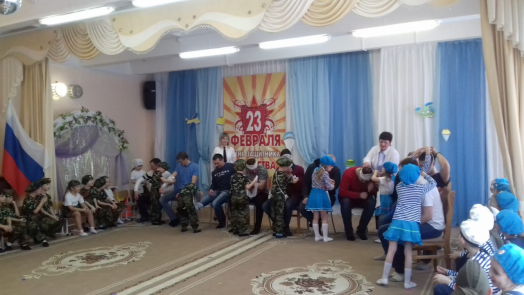 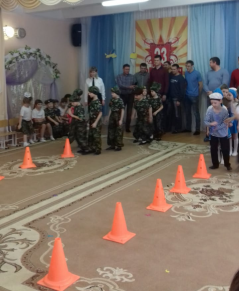 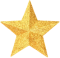 Ну а пока что ПоздравляюЯ всех защитников Страны,Здоровья, счастья Пожелаю,И чтобы не было Войны!
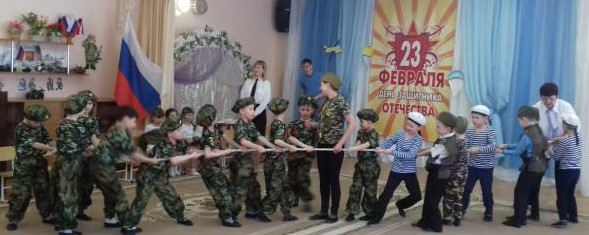 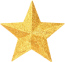 Я тоже 
Вырасту когда-тоИ буду смелым И отважным,Сначала стану яСолдатом,А после – Генералом Важным!
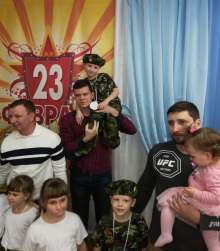 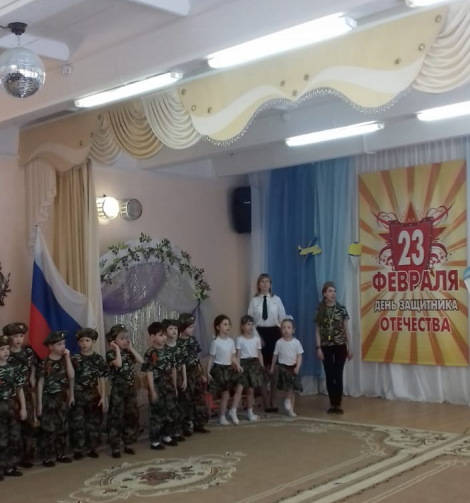 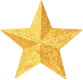 У пап нелегкая задача —
Родных, любимых защищать.
Так пусть же светит вам удача,
Всегда под мирным небом спать! Пускай судьба вам улыбнется,
Пусть счастье ступит на порог,
И утро доброе начнется
Без слез, печали и тревог.
Спасибо за внимание...